NBER Panel Discussion: Implications of COVID-19 for Social Security
COVID-19 Epidemic: 
US Update and Economic Outlook

Jim Stock 
Department of Economics, Harvard University
Outline
Activity and official orders – brief review
Public health data as of this morning
Policy dependence of pre-vaccine economy – simulations
What will the recovery look like?
1
July 22, 2020
The decline in activity is largely an endogenous response to the spread of the virus
There is now a consensus that the low levels of economic activity are largely an endogenous response to the spread of the virus, and threat of infection and deaths, not the result of business closure orders.

There are exceptions where orders bind
School closing/reopenings
Closings keep bars closed, but reopenings don’t ensure customers return

The implication is that a recovery hinges on controlling the virus, not merely lifting shutdown orders

Selected papers (US data)…
Bartik, Bertrand, Lin, Rothstein, and Unrath (2020) (hours, mobility)
Chetty, Friedman, Hendren, Stepner et al (2020) (spending)
Coibion, Gorodnichenko, Weber (2020) (Nielsen spending)
Goolsbee and Syverson (2020) (business foot traffic – Safegraph)
Gupta et al (2020a, b, c) (mobility, employment)
Kahn, Lange, Wiczer (2020) (vacancies, UI claims)
Lin and Meissner (2020) (cases, employment)

And a couple of charts:
2
The decline in activity is largely an endogenous response to the spread of the virus
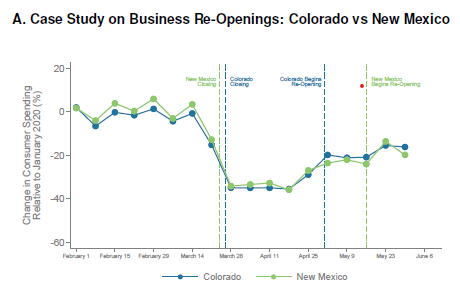 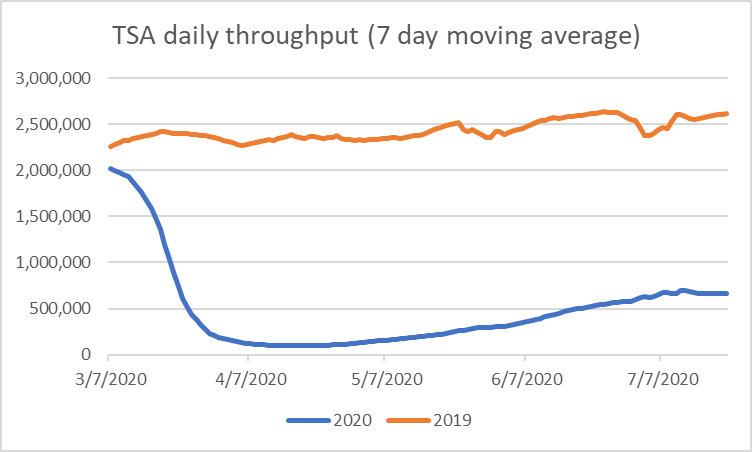 Spending and official re-openings
Source: Chetty et al. (2020))
3
Cases and deaths through July 21
New York, New Jersey, Connecticut, Massachusetts
Rest of U.S.
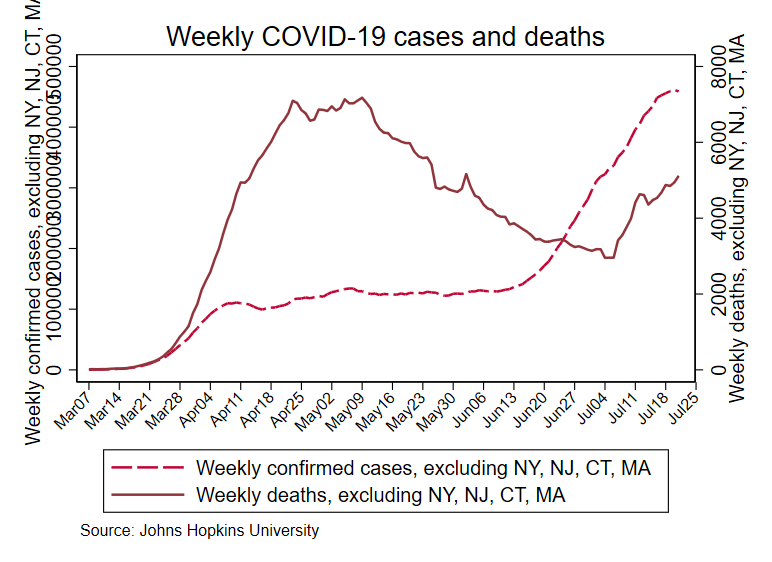 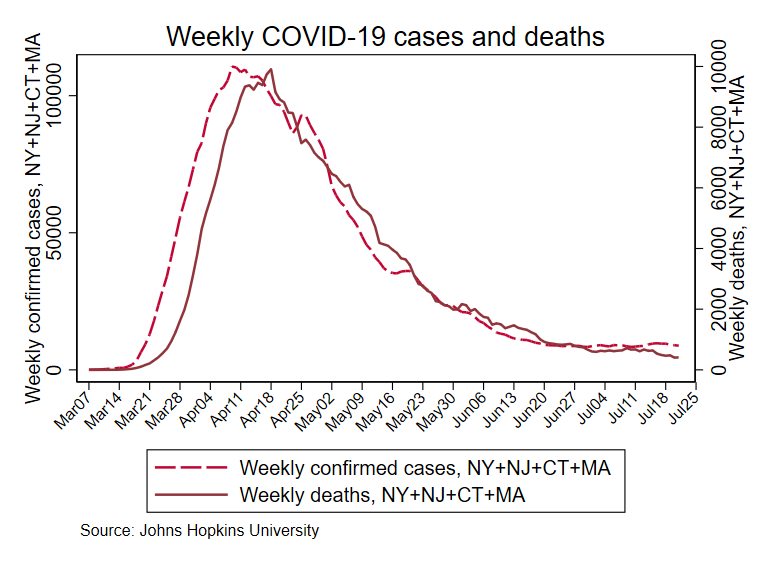 4
Cases and deaths through July 21
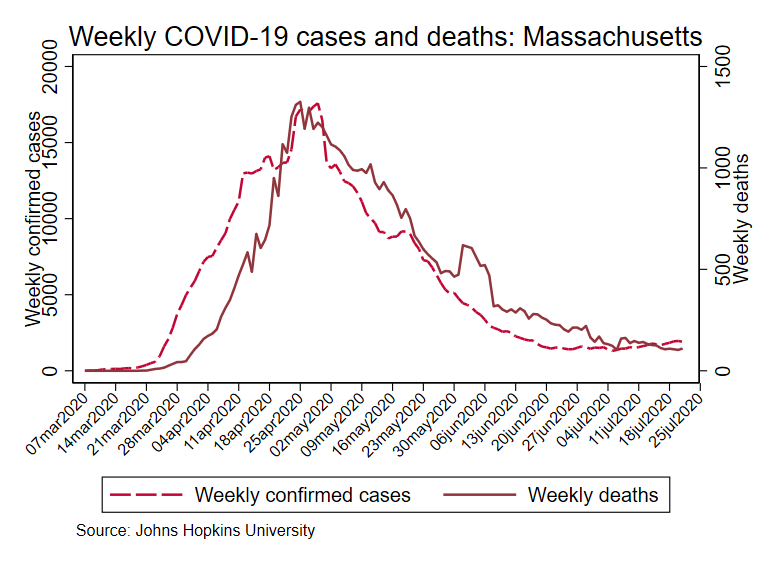 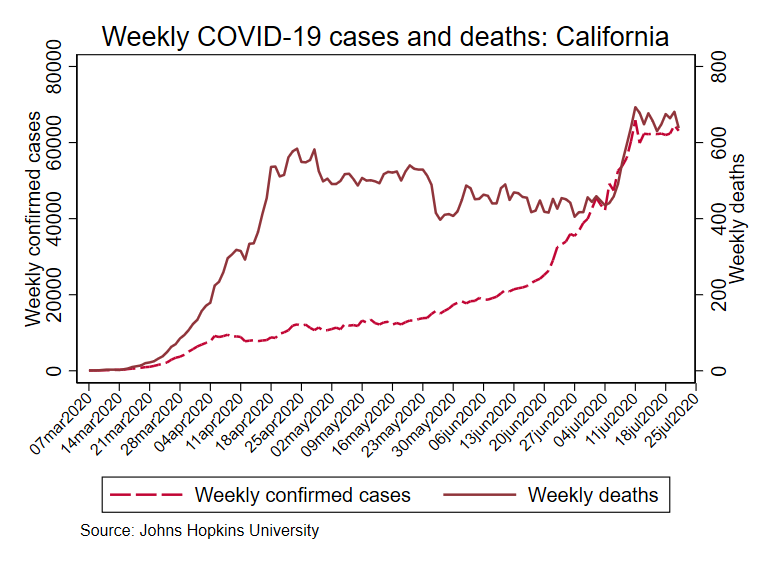 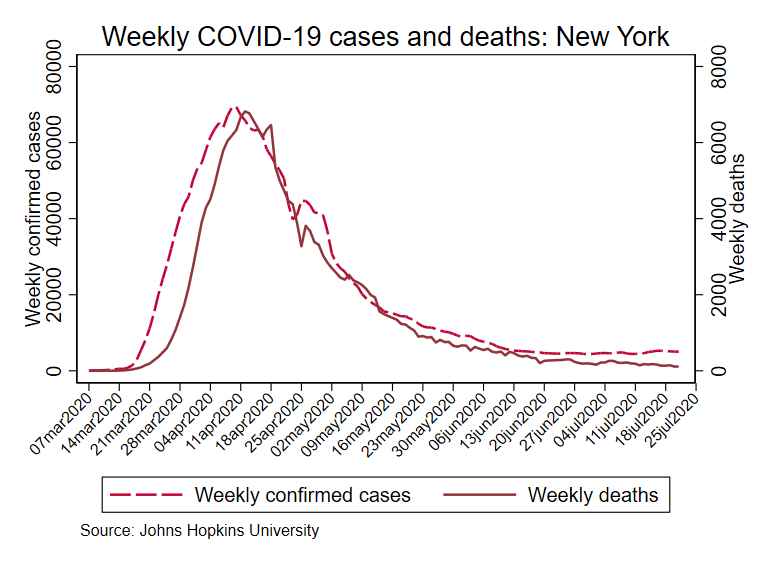 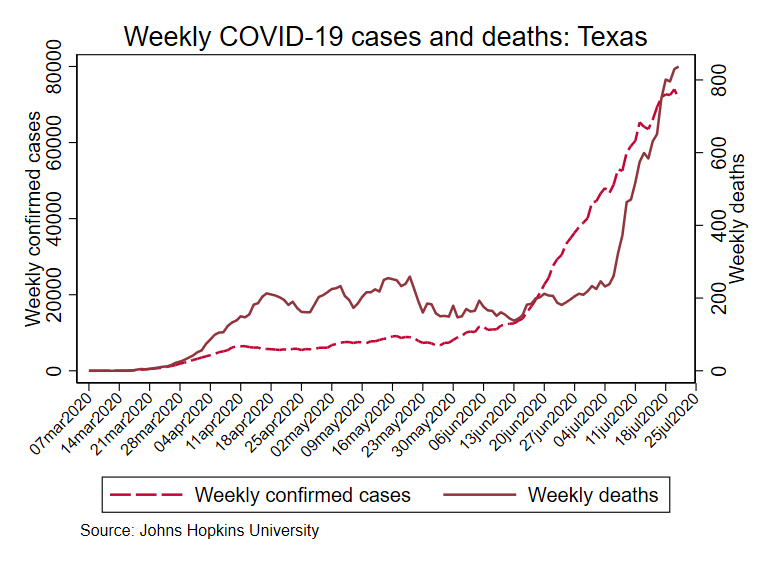 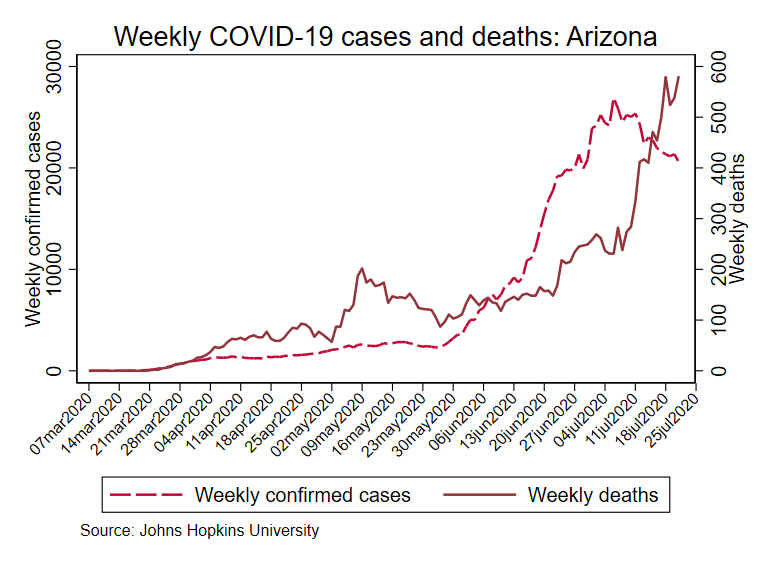 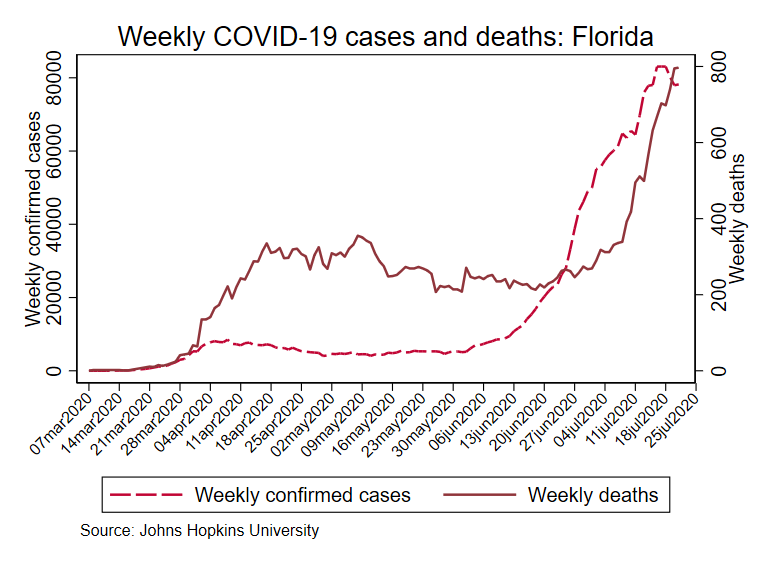 5
Estimates of Reffective(t) = R0(t) x (S/N)
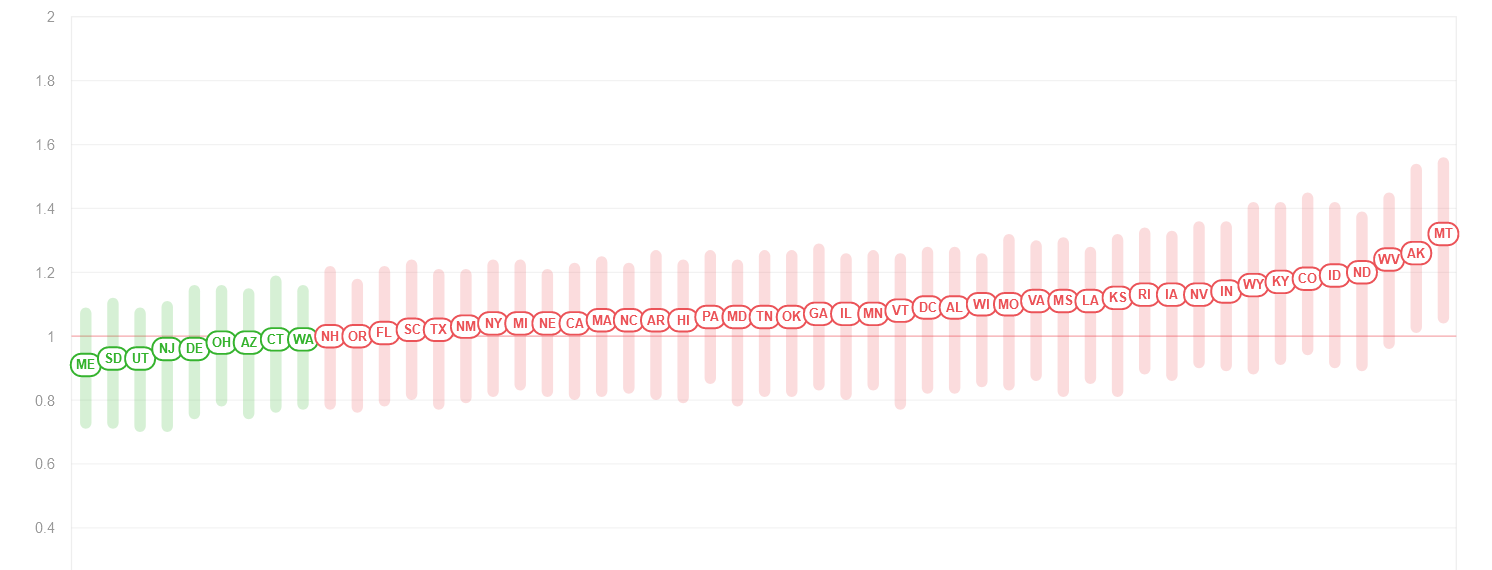 Source: Rt.live (updated 7/21/20)
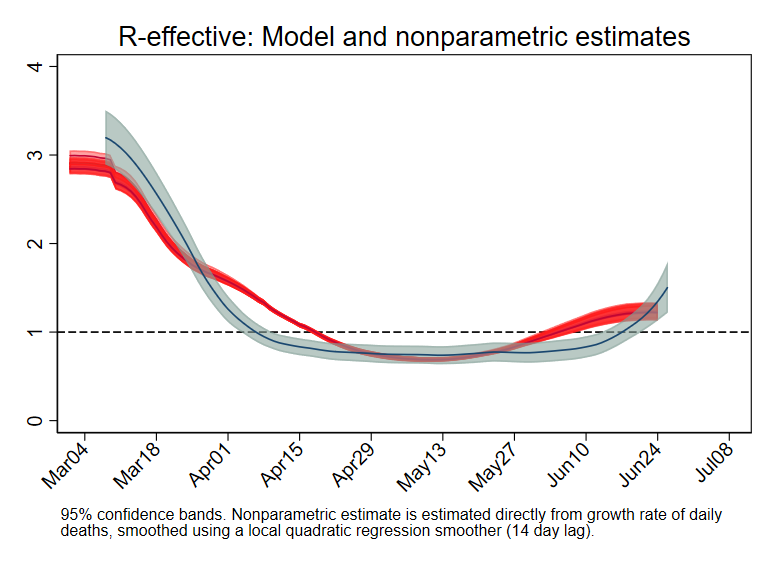 Nonparametric:
Estimates of Reffective
5-age national SIR
6
Source: Baqaee, Farhi, Mina, & Stock (2020), updated 7/10/10
Policy dependence of pr-vaccine economy: Simulation evidence
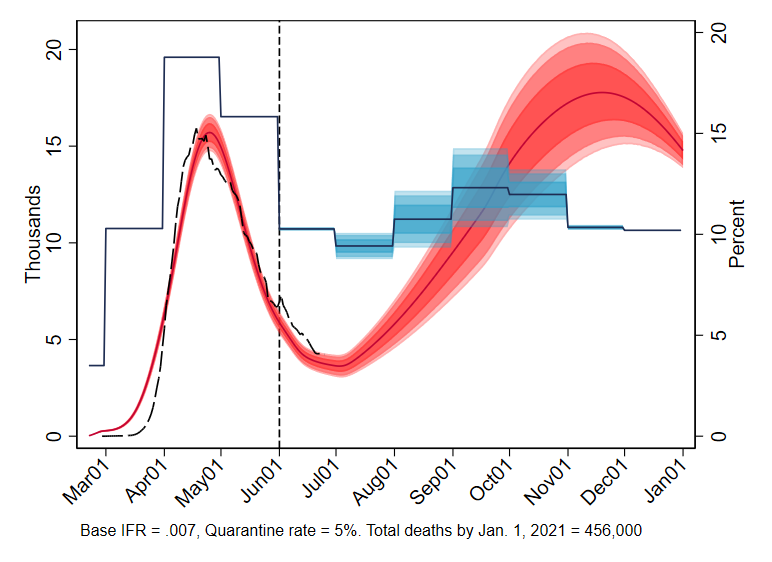 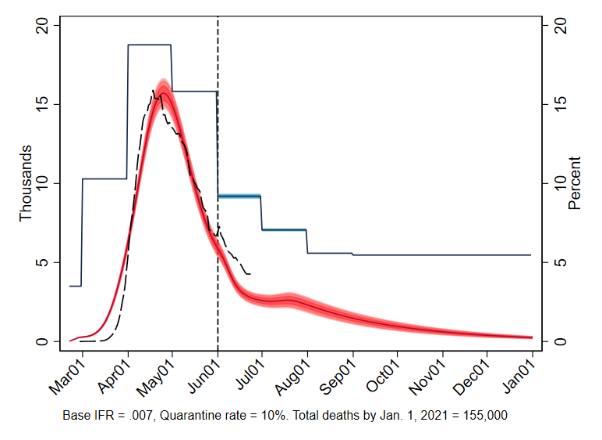 Unemployment 
rate
Weekly deaths
Source: Baqaee, Farhi, Mina, Stock (2020)
Source: Baqaee, Farhi, Mina, Stock (2020)
Masks, social distancing, enhanced protections for elderly
Open schools, no economic shutdown
Relaxed social distancing, limited masks
Close schools, economic shutdown
“Smart containment,” not deaths v. jobs
Unlike most economic problems, we have more instruments than targets
The “economic lockdown” tool is by itself not especially effective, and very costly
Masks and personal distancing 
Testing & isolation 
Support protections for elderly; etc.
7
The post-vaccine recovery: WSJ survey of forecasters
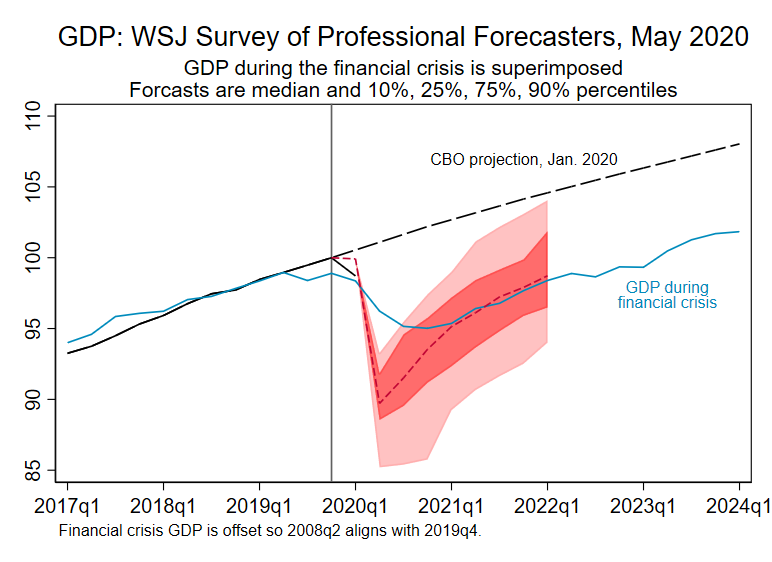 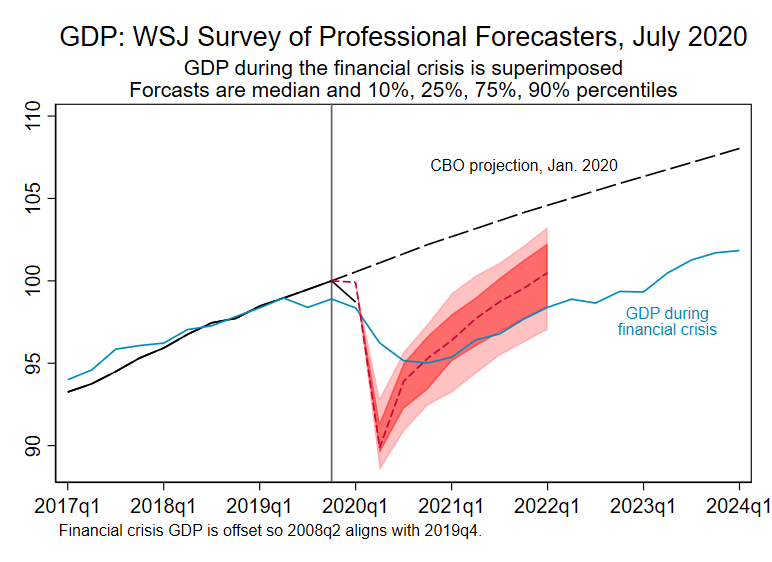 8
The post-vaccine recovery: Time series evidence
How different is this recession, really?

Two time series exercises:

Can the weekly data tell us anything about the transition from fast to slow dynamics?
Fit two-factor (fast and slow) model to weekly data

Have monthly co-movements changed?
Fit 5-factor model to monthly US data set (81 series) through December 2019
Compute the five factors using the pre-COVID factor loadings (“old factors”)
How well do the “old factors” track the current co-movements
The temporal dynamics of this recession are clearly different – this exercise tracks asks whether the co-movements are different
9
The post-vaccine recovery: historically, slow dynamic
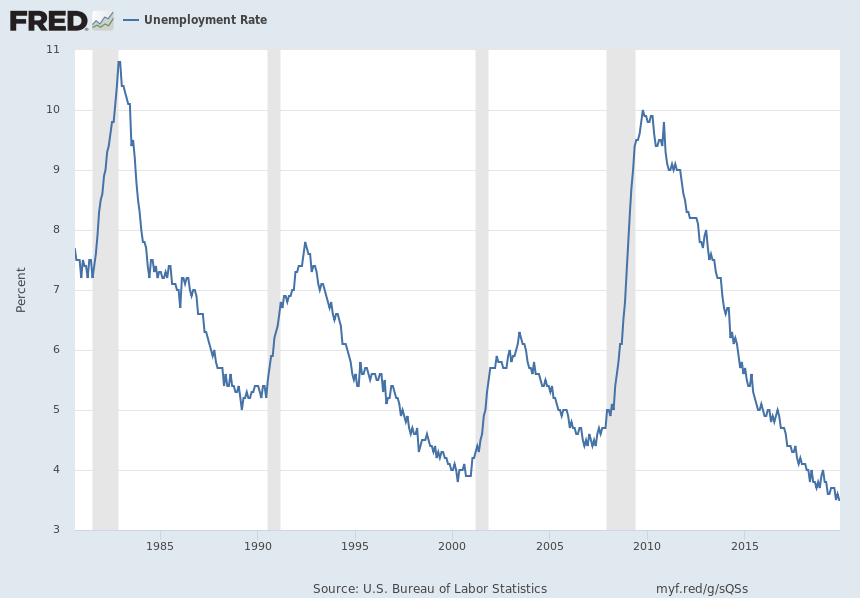 -0.9pp/yr
-0.7pp/yr
-0.5pp/yr
-0.5pp/yr
10
The post-vaccine recovery: Transition from fast to slow dynamics?
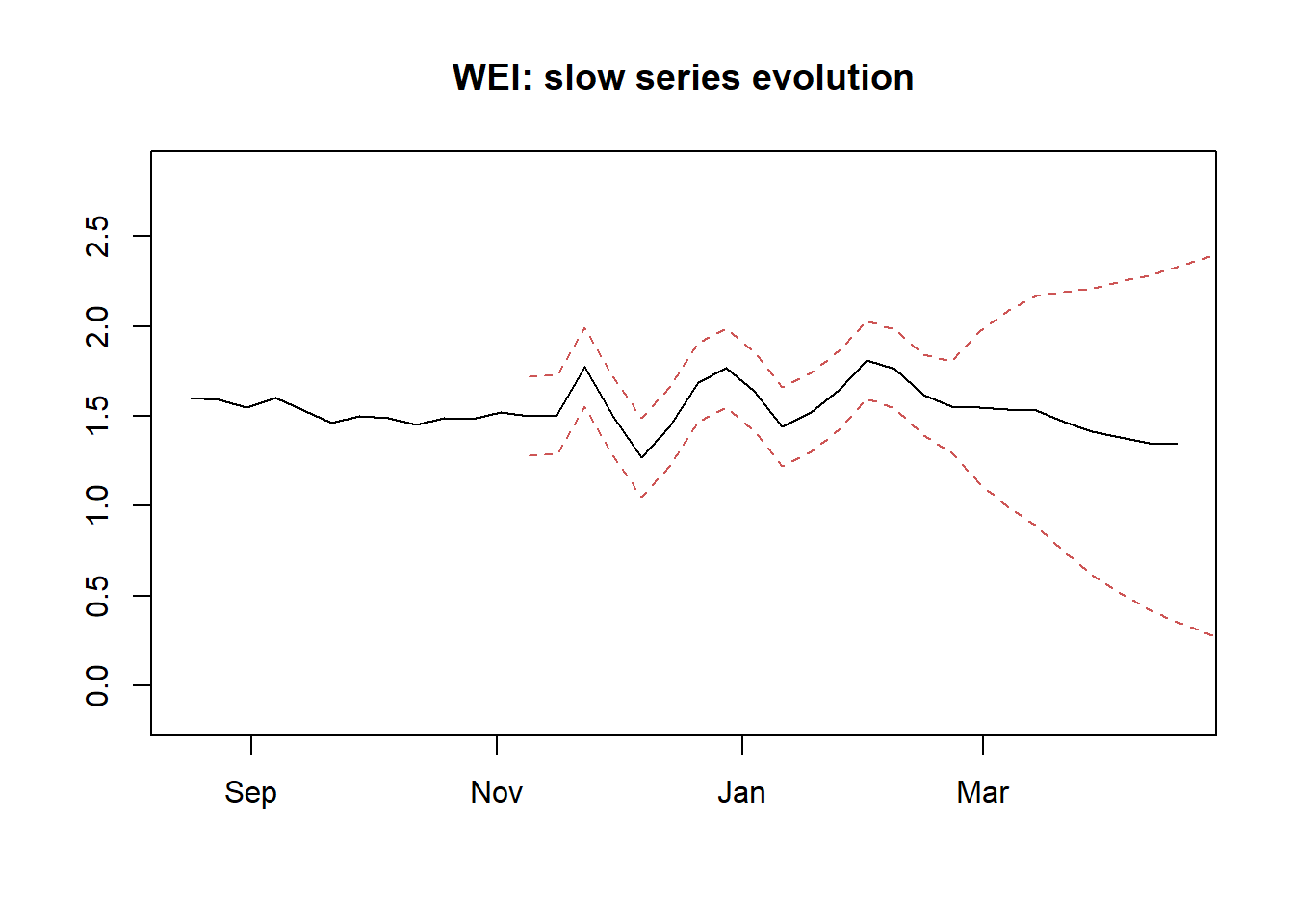 Fast and slow factors in weekly data: FRB NY-Dallas Weekly Economic Index
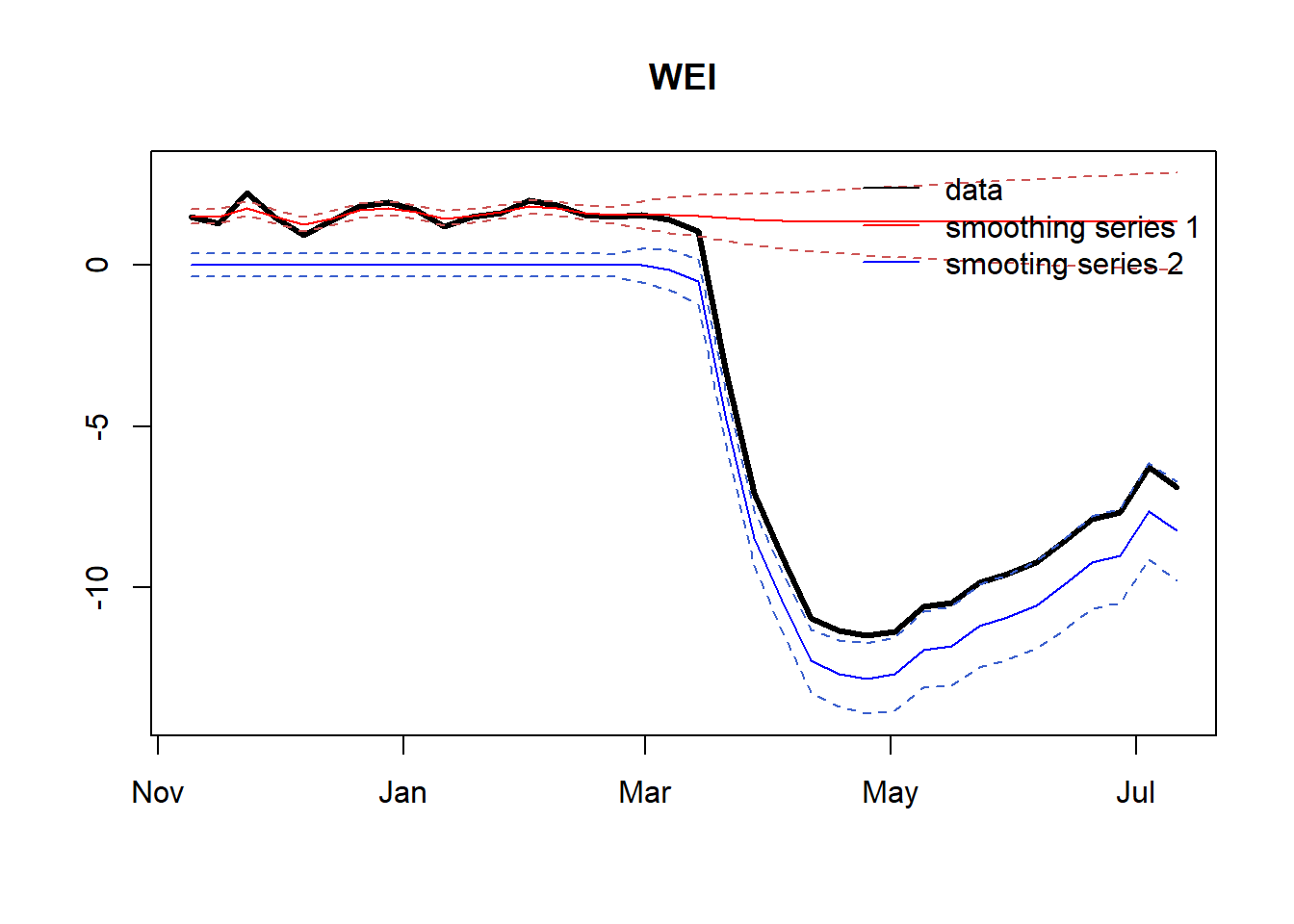 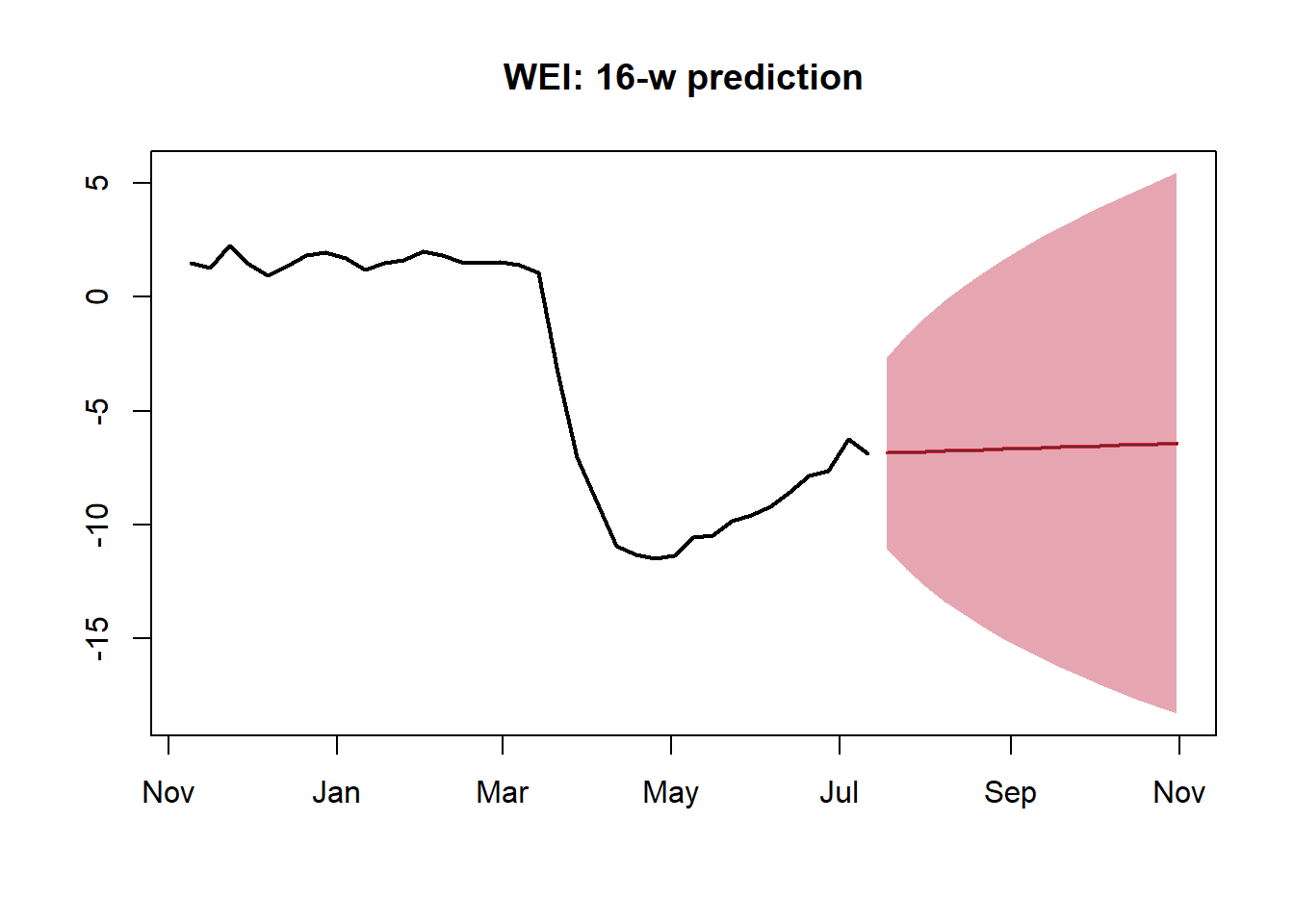 11
The post-vaccine recovery: Stability of monthly comovements?
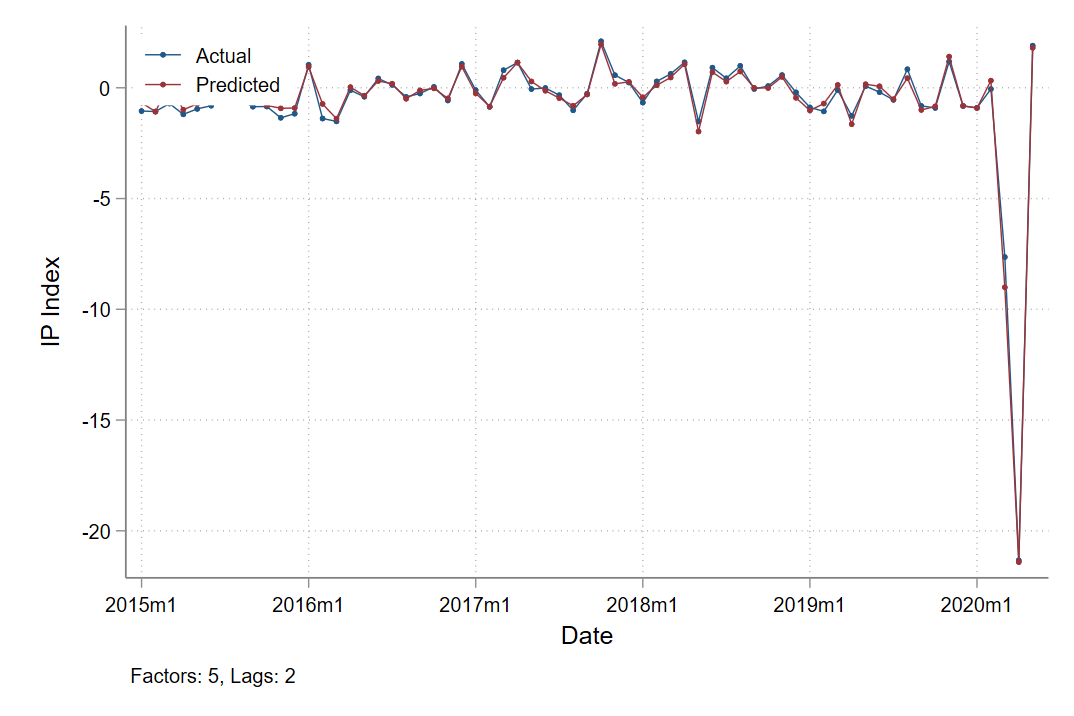 Industrial production
12
The post-vaccine recovery: Stability of monthly comovements?
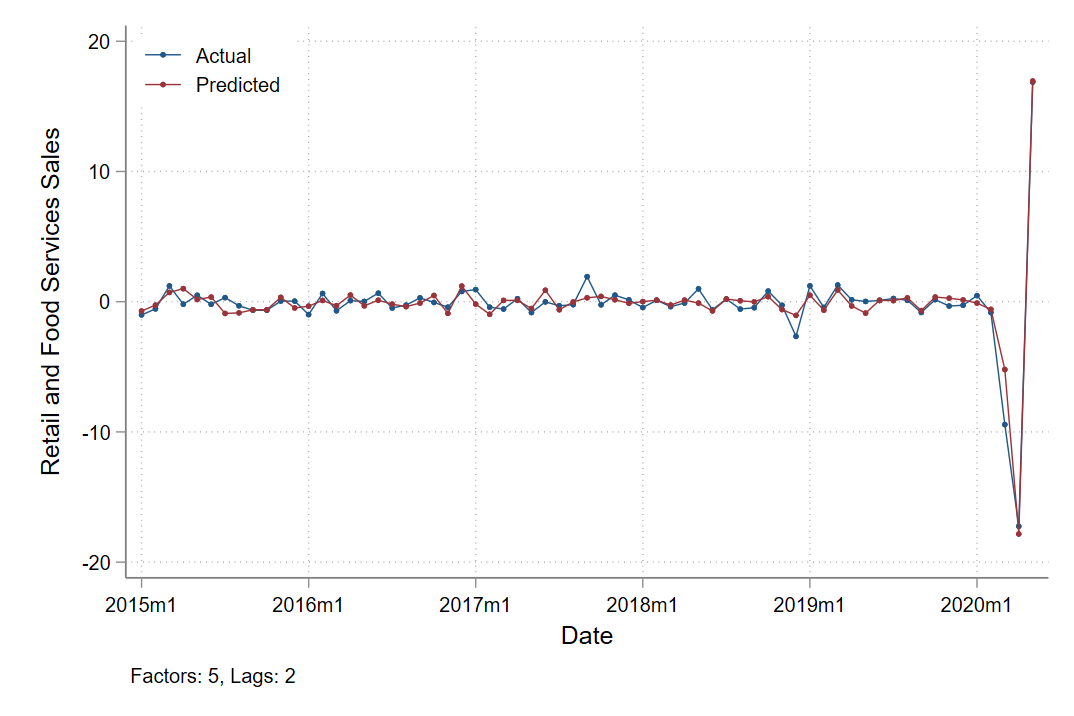 Retail sales
13
The post-vaccine recovery: Stability of monthly comovements?
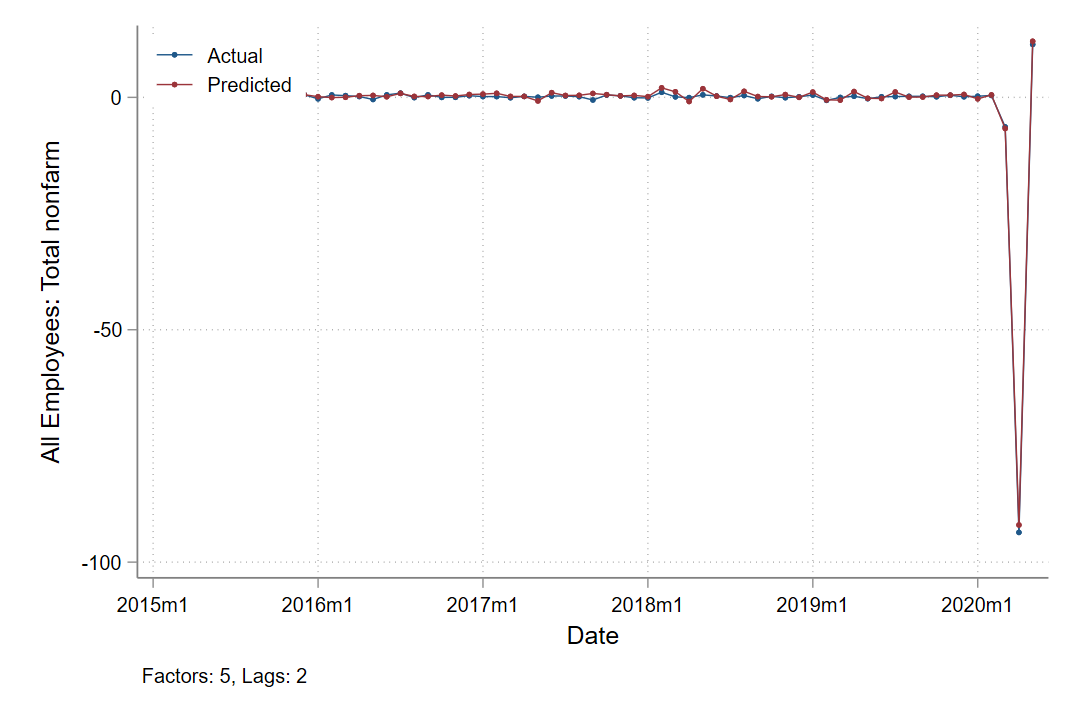 Payroll employment
14
The post-vaccine recovery: Stability of monthly comovements?
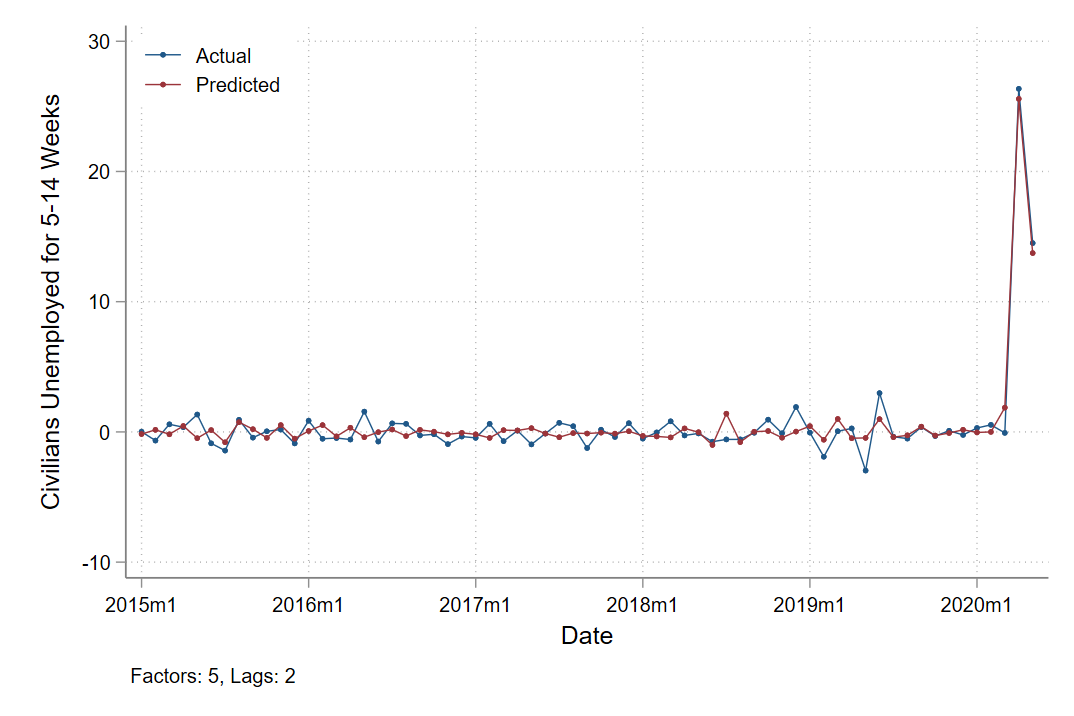 Unemployment,
5-14 weeks
15
The post-vaccine recovery: Stability of monthly comovements?
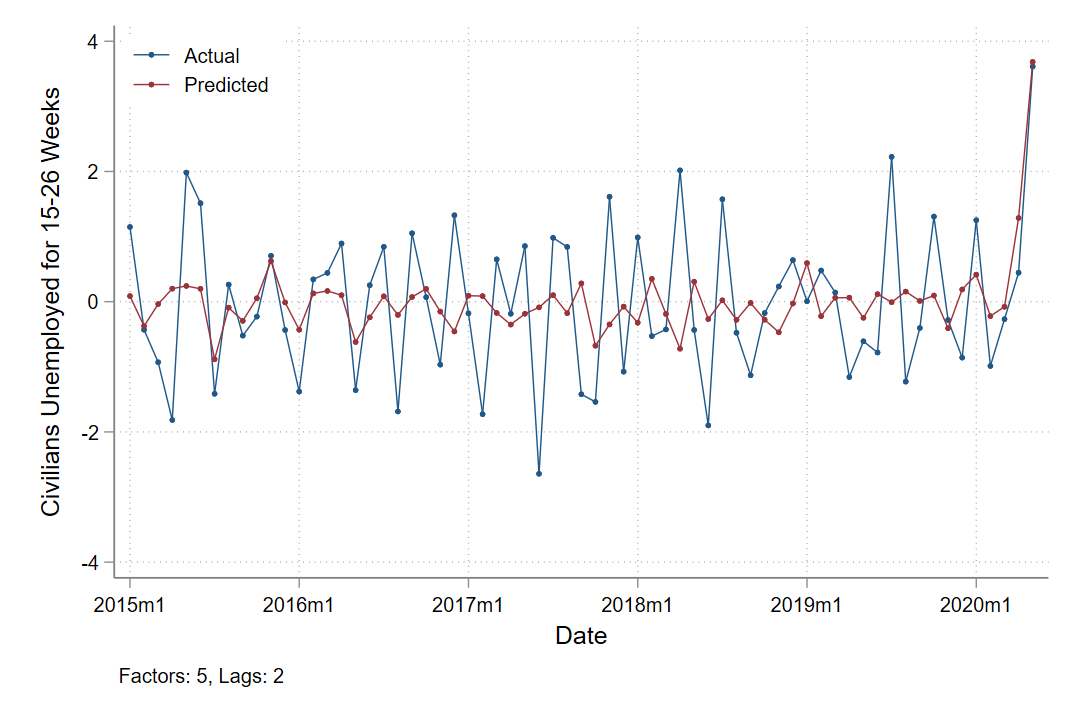 Unemployment,
15 – 26 weeks
16
The post-vaccine recovery: Stability of monthly comovements?
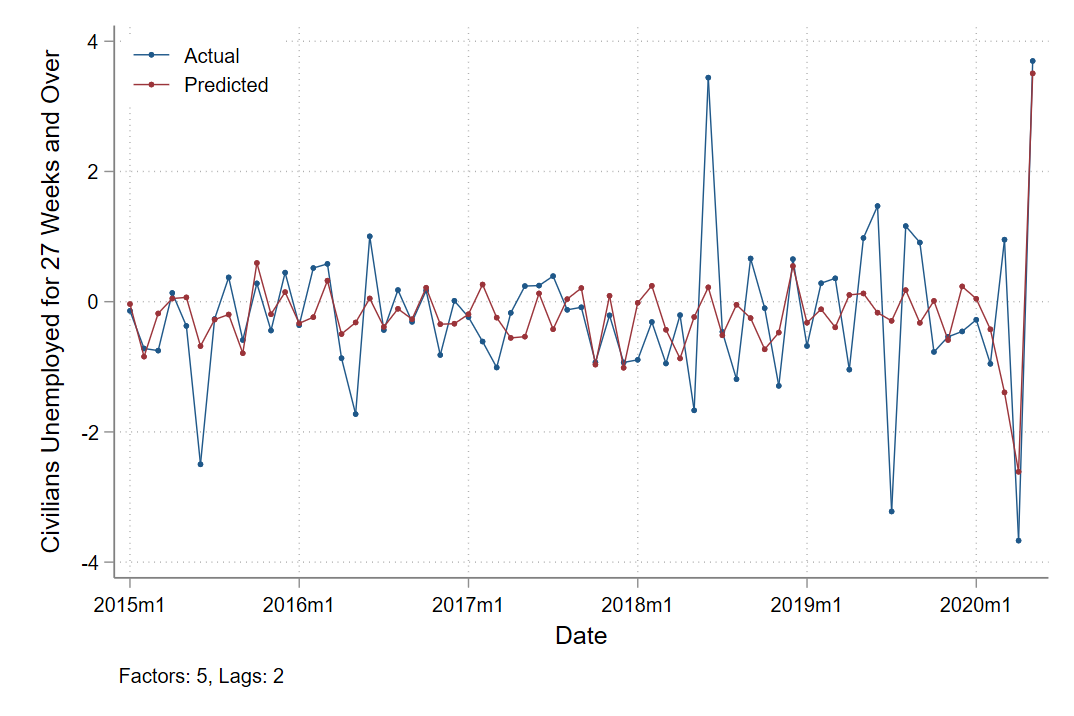 Unemployment,
27+ weeks
17
The post-vaccine recovery: Concluding remarks
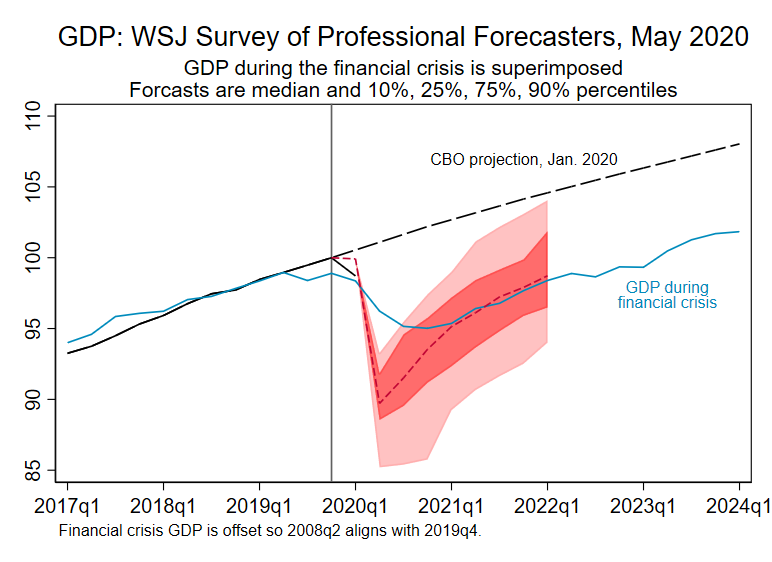 There has been a lot of speculation on long-term consequences of the COVID-19 recession
Productivity growth
Labor force participation
Major sectoral shifts?
Structure of the workplace?


To me, this speculation seems premature
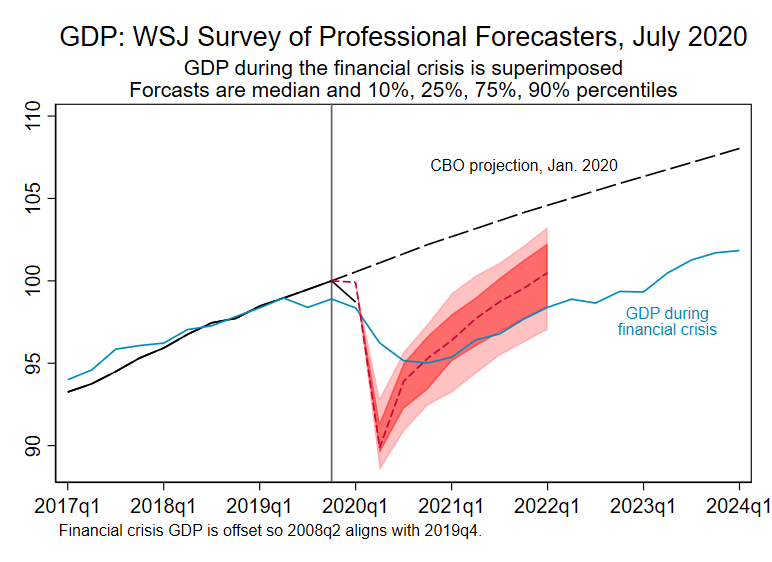 18
Additional Slides
19
Cases and deaths through July 10
United States
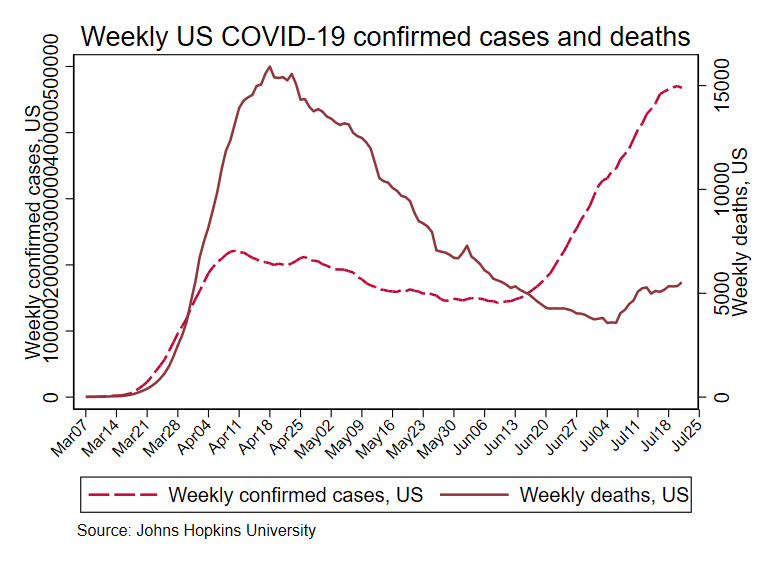 20
WSJ Macro forecasts
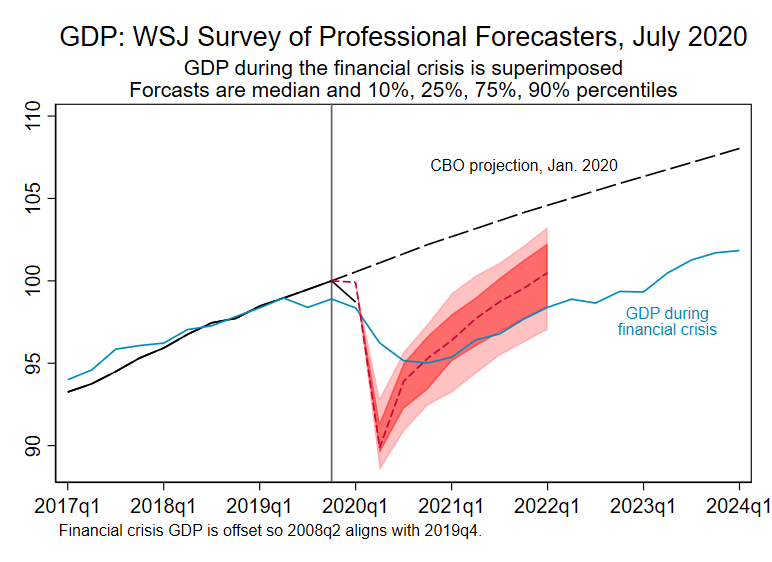 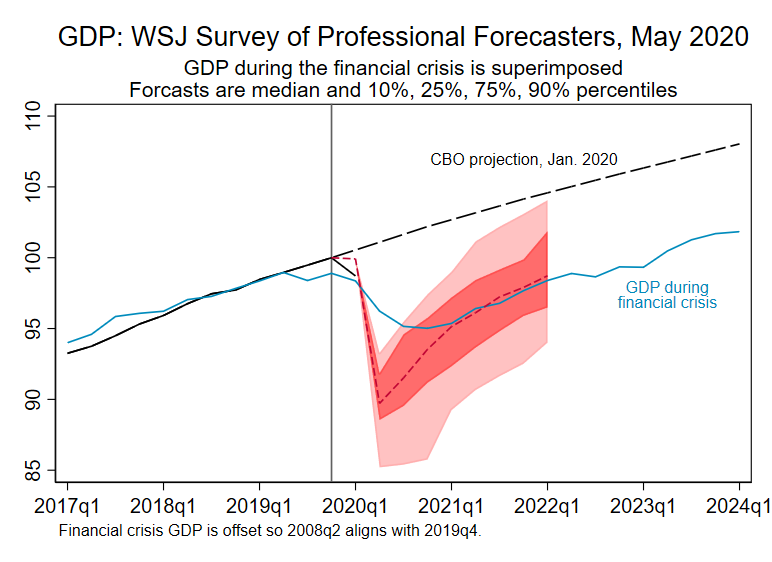 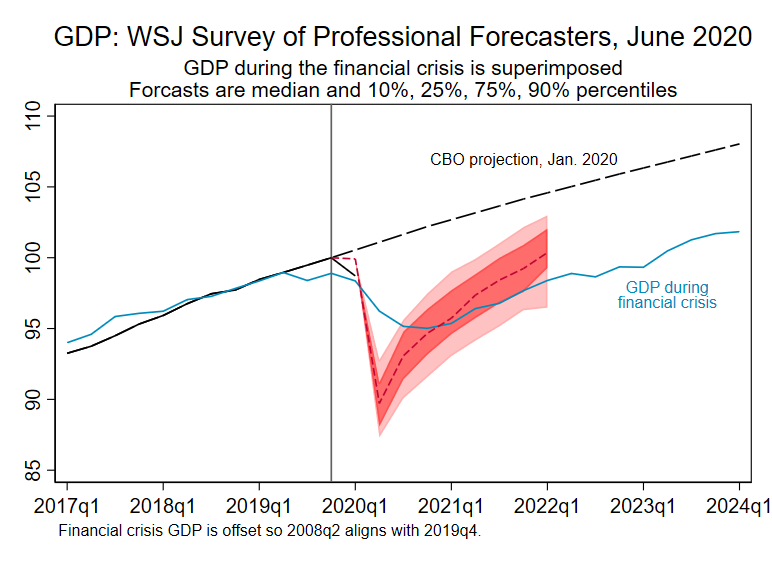 21